Prevention of Heat Related Illnesses in Agriculture
Susan Harwood Training Grant
This material was produced under a grant (SH – 26280 - SH4)  from the Occupational Safety and Health Administration, U.S. Department of Labor. It does not necessarily reflect the views or policies of the U.S. Department of Labor, nor does the mention of trade names, commercial products, or organization imply endorsement by the U.S. Government.
[Speaker Notes: Explain about the Susan Harwood Training Grant]
Focus Areas for Presentation
At the conclusion of this webinar, participants will 
be able to:

Explain the pathophysiology of heat related illnesses (HRI) including heat stroke, heat exhaustion, syncope, heat rash, and heat cramps.

Recognize pre-existing health conditions and medications that are contraindicated when working in extreme heat.

Describe personal protective equipment options and considerations in extreme heat.

Identify action steps to prevent heat stress.
Heat Illness Awareness is Important in Agriculture
Extensive exposure to direct sunlight

Exposure to high humidity

Workers span the age spectrum

Risks encompass vulnerable populations: youth,
 older adult, mobile population
Statistics
CDC 15 year study published in 2008: between 
 	1992 & 2006, 423 agricultural and non-	agricultural workers died from heat 	exposure…	67% were crop workers.

2010 N. Carolina study of 300 farm workers: 	
94% reported working in extreme heat 
Of these cases, 40% experienced symptoms of heat related illnesses.

Sources: National Center for Farm Worker Health 2013
               www.cdc.gov
Statistics
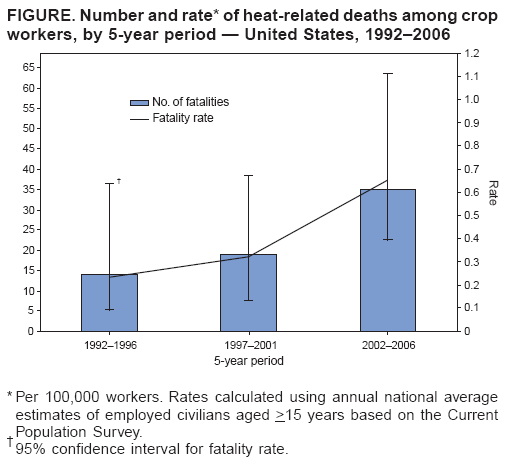 [Speaker Notes: www.cdc.gov - Graphics courtesy of North Carolina Agromedicine – an AgriSafe state affiliate]
All Ages are Impacted by Heat
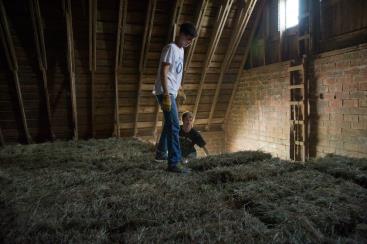 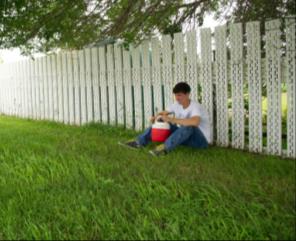 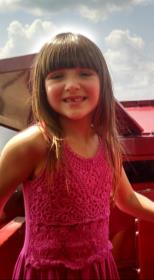 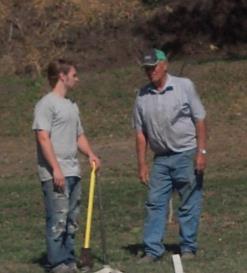 [Speaker Notes: Photos are the property of AgriSafe Network]
Vulnerable Populations - Youth
Children of all ages are at risk for HRI – especially heat exhaustion.

Infants and children under age 4 – very high risk

Children sweat less and quickly  produce more heat than adults

Children do not adjust to environmental heat level changes quickly

Children do not think to take a break in activity
		                           ( example: when at play) 

 Children’s Hospital of Wisconsin 2014 www.chw.org/medical-care/sports-medicine/conditions/heat-illness
 Safe Kids Worldwide 2013 www.safekids.org
 Mayo Clinic   http://www.mayoclinic.org/healthy-living/tween-and-teen-health/in-depth/dehydration/art20047470
[Speaker Notes: Many farm and ranch children are involved in  community sports programs – soccer, basketball, football, baseball, track, cross country]
Older Adults
Older adults tend to sweat less than younger or middle aged adults – body cooling ability is lessened.

Older adults have a greater tendency toward high blood pressure – may also have a lower cardiac pumping capacity

A natural central nervous system slow down is a risk factor
Mobile/ Migrant Workers
Field workers may be a long distance from shade and water supplies

Workers may experience a language barrier

Some mobile population workers may have a fear of reporting symptoms

Some workers may have an unknown or unrecorded medical history

Risk of child exposure to high heat may be increased

Risk of pesticide absorption may be elevated
Personal Risk Factors that Increase Potential for Heat Related Illnesses (HRI)
Pregnancy:  
a rise in core body temperature can put the fetus at risk
fluid retention
as the baby grows, the center of gravity shifts – requiring more energy to move about (especially important in hand picking work and machinery accessibility)

Diabetes – avoid extreme heat; keep feet dry and well cushioned

Hypertension – avoid extreme heat

Skin conditions – may prevent release of body heat
Contributing Factors to Heat           Related Illnesses
History of heart disease or diabetes

 Chronic respiratory diseases

 Age factor – elderly or very young children

 Not acclimated to heat conditions

 Low level of physical fitness

 Obesity

 Lack of restorative sleep
 Current respiratory infection
 Extensive skin conditions
Contributing Factors to HRI
Dehydration*

Intestinal illnesses

Decreased sodium intake
High caffeine or sugar intake

Alcohol consumption

Use of contraindicated prescription or over the counter (otc)medications

Use of illegal substances

Language or other communication barriers
[Speaker Notes: *  Workers cannot wait until they are thirsty to drink water.   Signs of dehydration – thirst; concentrated urine output]
Heat Related Illnesses (HRI)
Heat Stress – an umbrella term used to describe a condition or process that can raise the deep core body temperature: 
Heat Exhaustion
Heat Stroke
Heat Syncope
Heat Cramps
Heat Rash

Sources: OSHA Campaign to Prevent Heat Illnesses in Outdoor Workers / Using the heat Index Guide
Heat Exhaustion
Heat Exhaustion results when there is:

 a decrease in body water volume or blood volume

an excessive loss of body salts

the amount of water lost in perspiration exceeds water intake

Usually a gradual onset
Heat Exhaustion – Signs & Symptoms
Skin becomes pale and cool or flushed

Headache

Sweating, clammy skin

Abdominal cramping, nausea, vomiting

Weakness, lethargy

Dizziness, confusion

Elevated body temperature
Heat Exhaustion -Treatment
Move to a cool, shaded area & sit or lie down with legs slightly elevated
Loosen clothing, remove excess clothing
Call for medical attention
Apply cool compresses
Sip cool water or electrolyte beverage*

Do not return to work for several hours after symptoms subside

Do not leave victim alone
[Speaker Notes: *Avoid sodium if worker has a history of heart or high blood pressure issues]
Sources for Heat Related Illnesses
Sources :
www.cdc.gov/niosh/topics/heatstress

www.extension.org/pages62261/heat-relatedillnesses-and-agricultural-producers

www.rce.Rutgers.edu    Fact sheet #FS747

www.osha.gov/SLTC/heatillness/heat_index
Heat Stroke
Heat Stroke is life threatening and the most serious of the heat related illnesses.

It is a medical emergency!

Heat stroke is a central nervous system failure

the body loses the ability to regulate temperature

the ability to sweat is lost

the heat regulating system is overwhelmed and body temperature rises rapidly
Heat Stroke - Signs & Symptoms
Skin is hot and dry

Body temperature is high: 104 +

Heart rate is rapid

Sweating is usually absent

Chills may be present

Victim may be confused, dizzy, and might have slurred speech

Seizures or loss of consciousness are possible
Heat Stroke - Treatment
Call 911 or designated emergency number immediately!

Move to a cool, shaded area until help arrives

Remove restrictive clothing

Cool body with compresses, wet sheets, or towels

If water is not available, fan the person

Do not leave the person alone!
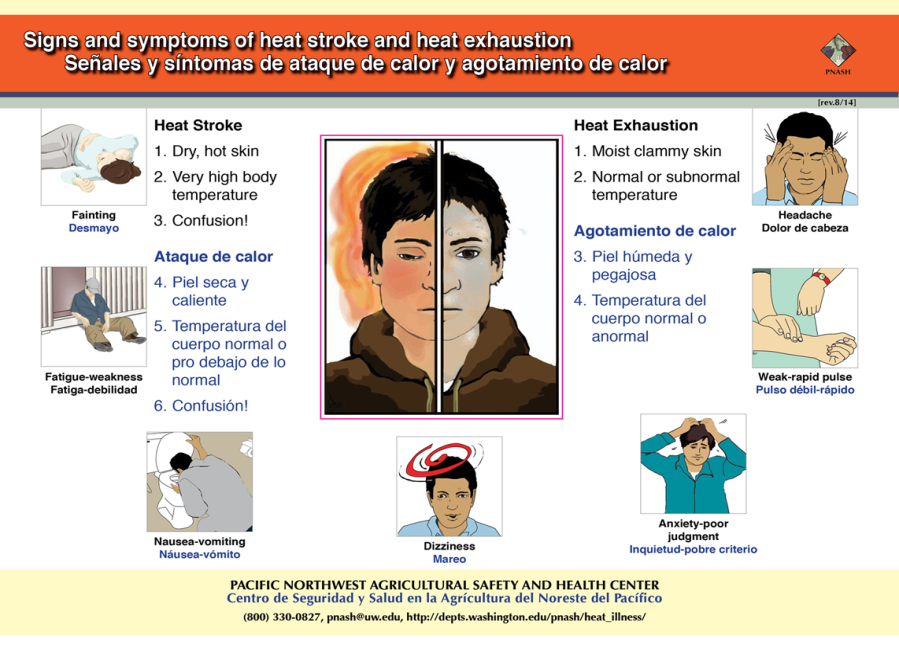 Sign and Symptions of heat stroke/exhausion
Heat Syncope
Heat Syncope results when blood pools in the skin or lower parts of the body

indicates a decreased flow of blood to the brain

may happen when a worker is standing in one place for an extended period or suddenly moves from a sitting or lying position
Heat Syncope
Signs & Symptoms
Treatment
Dizziness
Light headed feeling
Fainting
Move to a cool, shaded area
Lie down with feet elevated
Drink cool, non-caffeinated, non-alcohol liquids
Heat Cramps
Heat Cramps are usually the result of a temporary sodium or fluid imbalance while exposed to heavy work or exercise in a high heat environment.
Heat Cramps
Signs & Symptoms

Spasms and pain in muscles of arms, legs, or abdomen
Treatment

Stop activity
Rest in cool, shaded area
Apply firm pressure or massage to affected muscle area
Drink sips of water
Heat Rash
Heat rash:

 is frequently a red, blotchy rash that may have clusters of small pimples or blisters

 if it covers a large area, the body’s ability to regulate temperature through sweat may be impeded.

 can potentially be an early sign of possible heat related illnesses
Heat Rash
Signs & Symptoms
Treatment
Red, blotchy areas on skin that has contact with damp or tight clothing

Small pimples 

Blisters
Remove damp or restrictive clothing
Keep affected area(s) dry
Treat with a corn powder or skin calming lotion (check for allergies)
Seek medical care if rash persists or does not improve in a few days
Prevention Strategies
Heat Related Illnesses are Preventable!
Engineering Controls
Air conditioned facilities or areas

Efficient ventilation

Heat blocking shields or insulation if possible

Installation of cooling/exhaust/cross circulation fans where feasible


Source: https://osha.gov/SLTC/emergencypreparedness/guides/heat.html
Environmental Controls
Use of air circulating (man cooling) fans  – as long as the air is cooler than the body temperature – when possible

Provide adequate shaded areas for rest
Administrative Controls – Employer/Owner/Operator
Provide accessible, fresh, cool potable water

Encourage adequate hydration ( one 6 - 8  ounce cup every 15 minutes)

Remind workers that if they feel thirsty, he or she is already dehydrated

Acclimatize workers to a hot environment*

Implement a schedule for routine checks to monitor for signs of excessive heat exposure

Source:  OSHA Fact Sheet – Protecting Workers from the Effects of Heat  2011
[Speaker Notes: * Acclimatize – increase exposure by starting exposure time each day by 50% of work load and ½ time spent in high heat; increase each day over a week’s time period]
Administrative Controls –  Employer/Owner/Operator
Try to re-schedule job that require greater physical demands to cooler times of day

Schedule frequent rest periods

Monitor workers for appropriate and adequate protective attire without over protection with heavy or cumbersome clothing

Limit time that workers wear chemical resistant ppe – moist skin & clothing will increase potential and rate of chemical absorption

Review ppe requirements on protective equipment package labels
[Speaker Notes: Source: https://www.extension.org/pages/62261/heat-related-illnesses-and-agricultural-producers#.U-L_3ul0yUk
*Acclimatize – increase exposure by starting exposure time each day by 50% of work load and ½ time spent in high heat; increase each day over a week’s time period]
Employee/ Operator Responsibilities
Do not wait until you are thirsty to drink water!

Modify work schedules/ frequent rest periods
     to avoid  heat related illness

Let your supervisor know if you are not feeling well

Wear light colored, light weight clothing

Avoid alcohol, large amounts of caffeine, large amount of sugar when exposed to heat or prior to exposure
Source: About Work / Rest Schedules https://www.osha.gov/SLTC/heatillness/heat_index/work_rest_schedules.html
[Speaker Notes: Recommendations vary depending on extent of heat exposure]
OSHA webpage for Water, Rest, and Shade campaign
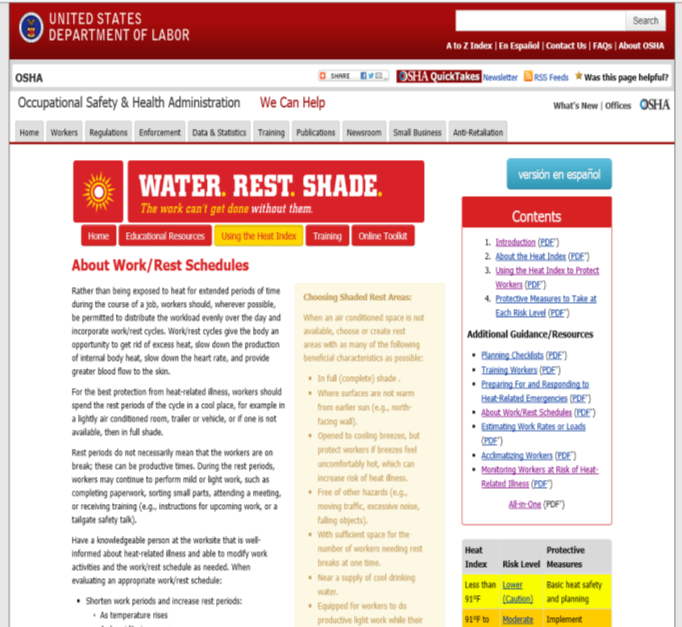 Employee/ Operator Responsibilities
Check your medications (including over the counter drugs) for warnings related to use in high heat conditions

Let your supervisor know about any chronic health conditions you may have

If work entails chemical exposure, discuss appropriate ppe with your supervisor – use enough to be safe but don’t over protect as moist skin & clothing will increase potential for chemical absorption

Watch out for co-workers – use a buddy system!
PPE Selection
Provide an appropriate and safe level of protection for workers

Use ppe original package manufacturer labels for guidelines to minimum protection

 Select ppe designed to be as cool as possible

Cooling vests and scarves are options under heavy gear
Non-woven polyolefin (Tyvek) does not allow for air passage – use for as short a time as possible in high heat

Rubber and chemical coatings also prevent air passage

Long sleeved cotton shirts, long pants, wide brimmed hats shoes with good soles and toe coverings are often adequate
Medication Contraindications
Several medication groups can cause a photosensitivity – either a phototoxic or photo allergic reaction. 


Phototoxic – complaints of burning, stinging and redness can occur within 24 hours

Photoallergic – present with itching, redness, possible swelling and/or eruptions; may not take place until several days after initial dose. Subsequent exposures may result in a more rapid onset.
[Speaker Notes: Sources: http://www.ncbi.nlm.nih.gov/pubmed/17688387
                Clinical Pharmacology –Drug Precautions for Ambient Temperature Increase
                Consumer Health Information – Drugs Sensitive to Heat]
Medications to Avoid in Extreme Heat
Cancer medications

Chemotherapy

Diabetic medications

Psychiatric medications:
Phenothiazines
Tricyclics

Painkillers : NSAIDs
       (non steroidal anti-inflammatory drugs)
Antibiotics :
Quinolones
Tetracyclines
Sulfonamides

Antihistamines

Cardiac medications

Diuretics:
         -  Furosemide
         -  Thiazides


Sources: http://www.ncbi.nlm.nih.gov/pubmed/17688387
                Clinical Pharmacology –Drug Precautions for Ambient Temperature Increase
                Consumer Health Information – Drugs Sensitive to Heat
[Speaker Notes: Quinolones :Cipro, Levaquin, Proquin XR   /  Tetracyclines: Vibramycin, Tetracycline ,Achromycin  /   Sulfonomides – Bactrim, Septra, Gantanol
Antihistamines : Benedryl          /     Cardiac: Diltiazem (Tiazac or Cardizem) ; Nifedipine (Procardia) ;  Quinidine;  Amiodarone   /  Diuretics – Furosemide (Lasix) /  Phenothiazine  (Thorazine)  / 
NSAIDS – Aleve, Motrin, Naprosyn, Anaprox, etc.]
Educating Employers
Employers are expected to provide training on

Risk

Signs & symptoms of heat illnesses

Prevention

Treatment

PPE

Instruction to watch out for co-workers
Teaching Tools for Employers
Develop an Action Plan

OSHA: Heat Index Document

OSHA: Water. Rest. Shade Campaign Program

OSHA Heat Illness Training Guide
Action Plan
Water. Rest. Shade.
Heat Index Document
NIOSH Fast Facts
Educating Agricultural Workers
Utilize a variety of education formats to communicate safety

Use interactive  and demonstration techniques whenever possible

Be prepared to provide for non- English speaking workers

Include pictorial teaching formats

Encourage questions and feedback!!
Educating Agricultural Workers
Place educational materials in accessible locations 
for managers and workers

Work site

Dining areas

Rest stations

Local community centers

Grocery markets

Worship centers
AgriSafe Fact Sheet
AgriSafe Fact Sheet
Physiological Monitoring
Basic physiological monitoring can be used to establish work/rest schedules and prevent HRI

Implementation of basic monitoring in the agricultural setting is dependent on several factors:
structure and staffing of agricultural operation
component of overall employee health program
worker understanding of the process and willingness to participate
implementation is monitored by professional knowledgeable in the process
procedures need to be valid and appropriate for the job
  http://www.hse.gov.uk/temperature/heatstress/measuring/monitoring.htm
Physiological Monitoring
Components of a basic program

Heat exposure history

Heart rate - taken during start of rest period*

Blood pressure – baseline and again at end of work period

Respiratory rate- baseline and again at end of work period

Level of alertness – assess during and after work periods

Oral temperature – at end of work period**

Weight loss – measured at beginning and end of day (checking for water loss)***

Additional parameters  
	- perceived skin wetness
	- personal skin temperature & heart rate monitors
[Speaker Notes: *If heart rate over 110 – shorten work period   ** temperature taken for 3 minutes; if over 99.6 – shorten work periods   *** water loss should not exceed 1.5% of total wgt loss in a day]
Case Study 19 year old and 20 year old males stacking hay bales in old brick barn
Outside temperature = 94 degrees
Barn temperature much higher
Work load = moderate to strenuous 
Length of time working = over 2 hours

Is this high risk for heat stress?

Symptoms to be aware of? 

What precautions would                                                                             you advise?
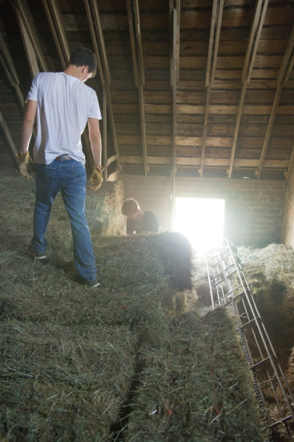 Case Study – Stacking Hay in Barn
Is this high risk for heat stress?
Yes, heat index indicates Moderate risk 
Being in an enclosed barn may increase risk to High 
Take protective measures at each risk level 

What precautions would  you advise?
Provide drinking water 
Remind to drink water (4 cups/hour)
Schedule frequent breaks in cool and shaded area
Acclimate workers
Set up buddy system
Schedule actives at a time when heat index is lower
Develop work /rest schedules
Review illness topics with workers on how to recognize heat – related illnesses 


OSHA Resource – Protective Measures to Take at Each Risk Level
https://www.osha.gov/SLTC/heatillness/heat_index/protective_measures.html
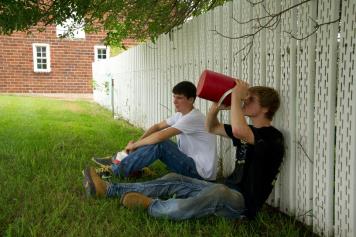 OSHA Resources
Available on www.OSHA.gov  Website

In search bar type: Heat Stress Program
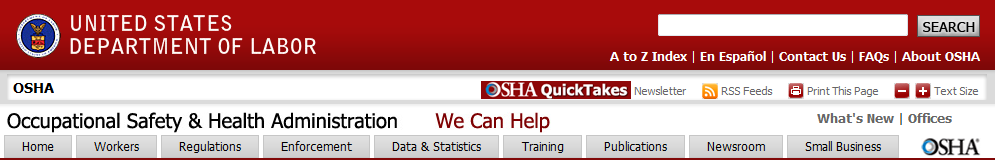 [Speaker Notes: OSHA Resources available on OSHA.gov 
How to get to this location
Search Bar
A-Z Index]
Agriculture Operations Safety and Health Topics Page
Young Workers
Quick Takes
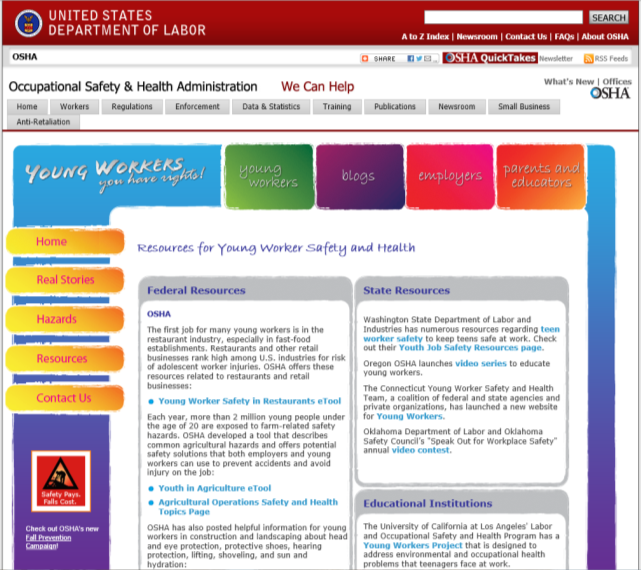 Young Workers
[Speaker Notes: Quick Takes]
Related OSHA Standards
The Sanitation standards at 29 CFR 1910.141, 29 CFR 1915.88, 29 CFR 1917.127, 29 CFR 1918.95, 29 CFR 1926.51 and 29 CFR 1928.110 require employers to provide potable water.


The Medical Services and First Aid standards at 29 CFR 1910.151, 29 CFR 1915.87, 29 CFR 1917.26, 29 CFR 1918.97, and 29 CFR 1926.50, require that persons onsite be adequately trained



Source: OSHA Occupational Safety &   HealthTopicshttps://www.osha.gov/SLTC/heatstress/standards.html
State to State
Important to check with your state OSHA since 
     there are 25 states that match or exceed this OSHA Instruction
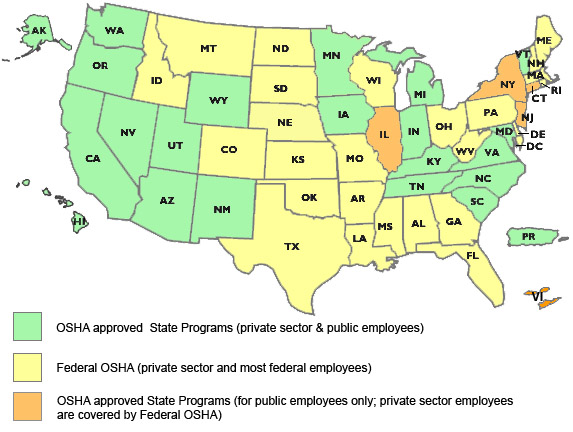 [Speaker Notes: Many states have different OSHA Instruction
Could require more under each state plan – be sure to check with your state
State OSHA can be a resource]
States with OSHA Heat Stress Regulations
[Speaker Notes: Source: Association of farmworkers Opportunity Programs – funded by 2010 Susan Harwood Training grant]
OSHA Heat Related Illnesses and First Aid
https://www.osha.gov/SLTC/heatstress/heat_illnesses.html
[Speaker Notes: Source: Association of farmworkers Opportunity Programs – funded by 2010 Susan Harwood Training grant]
Additional Resources
https://www.osha.gov/SLTC/heatillness/edresources.html
https://www.osha.gov/OshDoc/data_Hurricane_Facts/heat_stress.pdf
https://www.osha.gov/SLTC/heatillness/heat_index/
http://depts.washington.edu/pnash/heat_illness
http://www.nclabor.com/posters/English/HeatPrev.pdf
http://www.cdc.gov/mmwr/preview/mmwrhtml/mm5724a1.htm
http://www.ncfh.org/docs/fsOcc%20Health.pdf
Resources
Occupational Safety & Health Administration www.osha.gov

Institute for Occupational Safety & Health www.cdc.gov/niosh ~ home for NIOSH Ag Centers

AgriSafe – www.agrisafe.org

National Education Center for Agricultural Safety  www.necasag.org

National Safety Council- www.nsc.org
[Speaker Notes: Web site resources]
Employee Rights and Responsibilities
You have the right to:

A safe and healthful workplace 

Know about hazardous chemicals

Information about injuries and illnesses in your workplace 

Complain or request hazard correction from employer
[Speaker Notes: Review Employee Rights]
Employee Rights  and Responsibilities
You have the right to:

Training

Access to hazard exposure and medical records

File a complaint with OSHA

Participate in an OSHA inspection

Be free from retaliation for exercising safety and health rights
[Speaker Notes: Review Employee Rights]
OSHA Fact Sheet of whistleblower protection program
Whistle Blower Protection Program
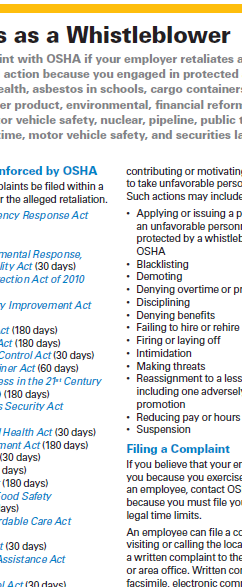 Evaluation
It is the goal of AgriSafe to provide information and education that is vital and pertinent to your agricultural operation. 
 
Please take a few minutes to honestly evaluate this program. Your input and suggestions will help us in our effort to continually improve  our work on behalf of the agricultural community.
[Speaker Notes: Provide AgriSafe Network with valuable Evaluation information to help improve our presentations]
Prevention of Heat Stress Related to Agriculture
Test Questions:
Children adjust to environmental heat level changes faster than adults
Skin infections can impede the body’s ability to sweat
Of the major heat related illnesses, which is the most dangerous:
Sweating, clammy skin that is pale and cool is a symptom of
Dry skin and an elevated body temperature are symptoms of:
Acclimatization refers to gradual exposure to high heat environments.
Chemical resistant protective wear helps protect field workers from high heat exposure.
A photo toxic response to medication use.